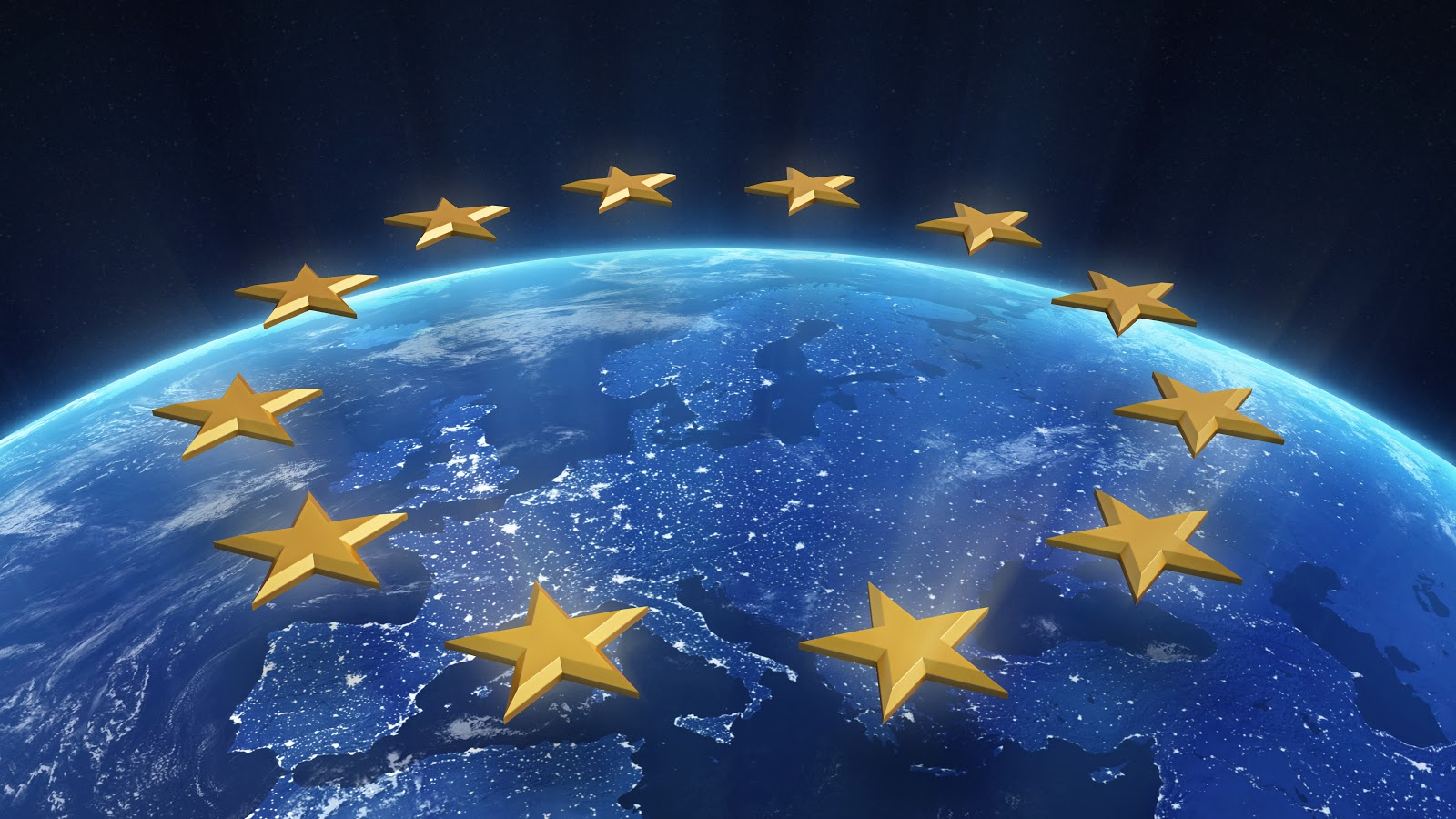 CEĻOJUMS EIROPĀ
Darba autores: Valentīna Vīksna, Tatjana Tararuja, Ināra Laure.
MĒRĶIS
Sekmēt katra bērna izpratni par citām valstīm, viņu kultūru, mākslu, mūziku. 
UZDEVUMI: 
Iepazīstināt ar Eiropas kontinentu un tās valstīm.
Izpētīt Francijas tautas kultūru, mākslu, mūziku.
Meklēt kopīgo un atšķirīgo Latvijas un Francijas      tautas kultūrā un tradīcijās.
Izmantot iegūtas prasmes un iemaņas ikdienas dzīvē
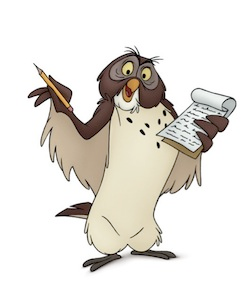 Pasākuma gaita
Dziesma „Bonjour”:
Uzskates materiāls par FRANCIJU:
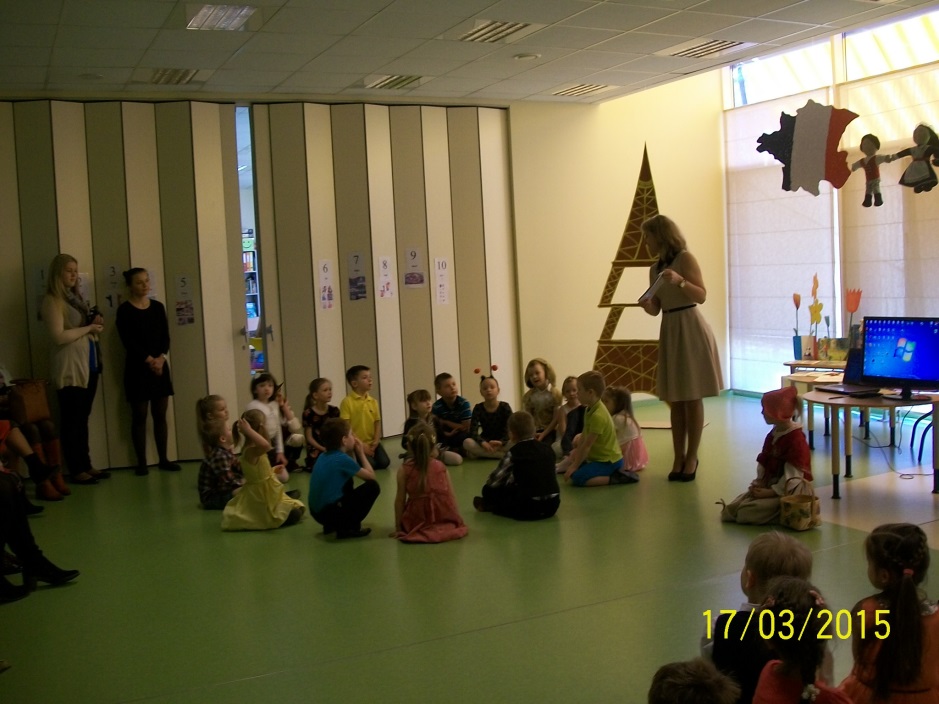 Rotaļa „Fermeris Maķuha”
Rotaļas ar gardēdi žurku
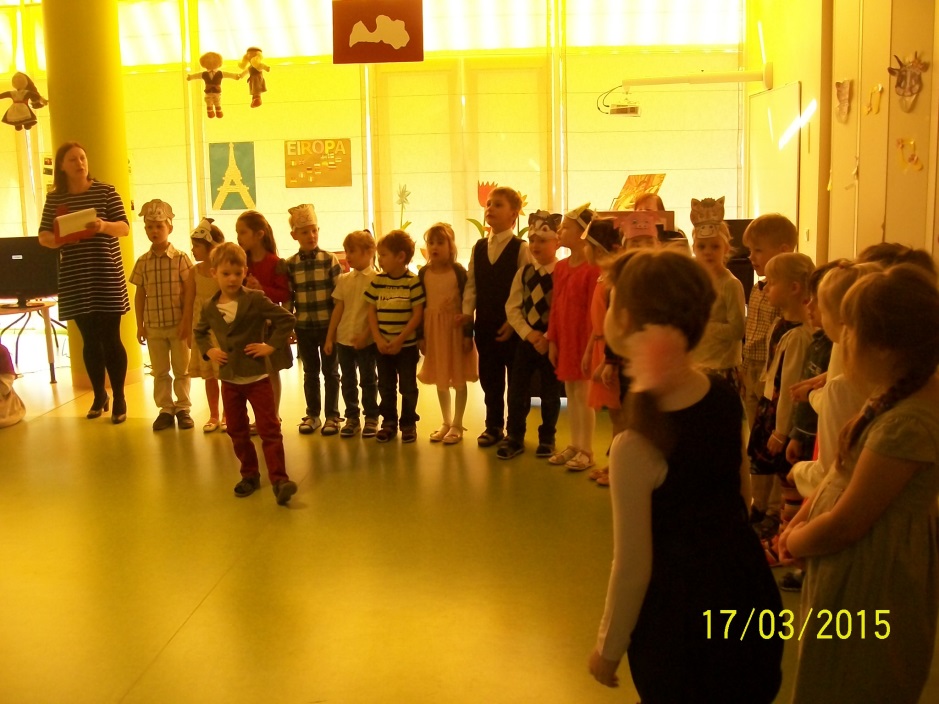 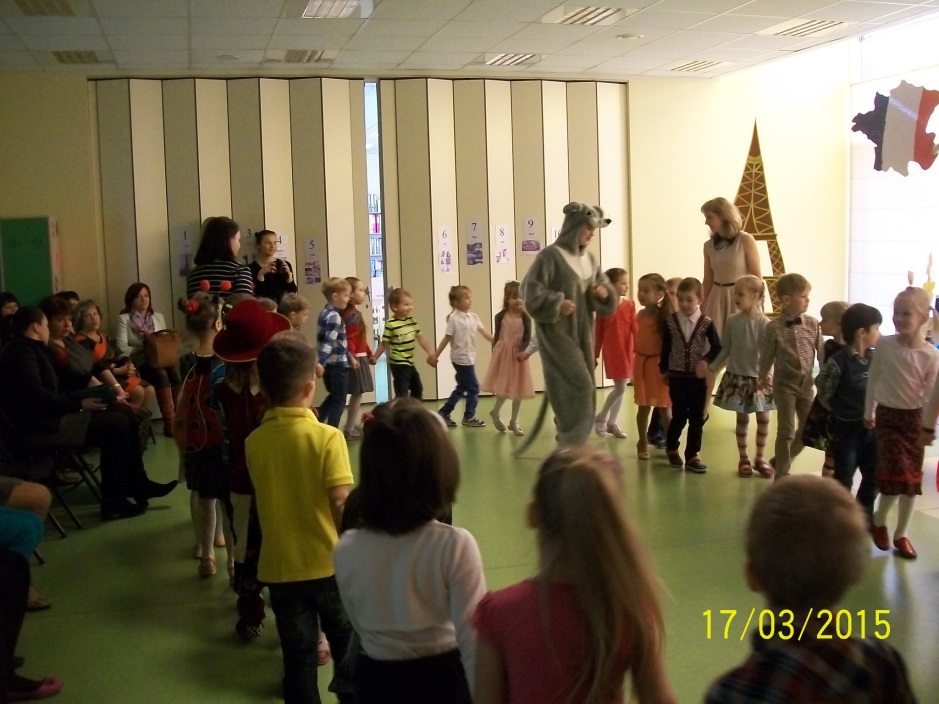 Bērnu darbi
Darba lapas
Krustvārdu mīklas
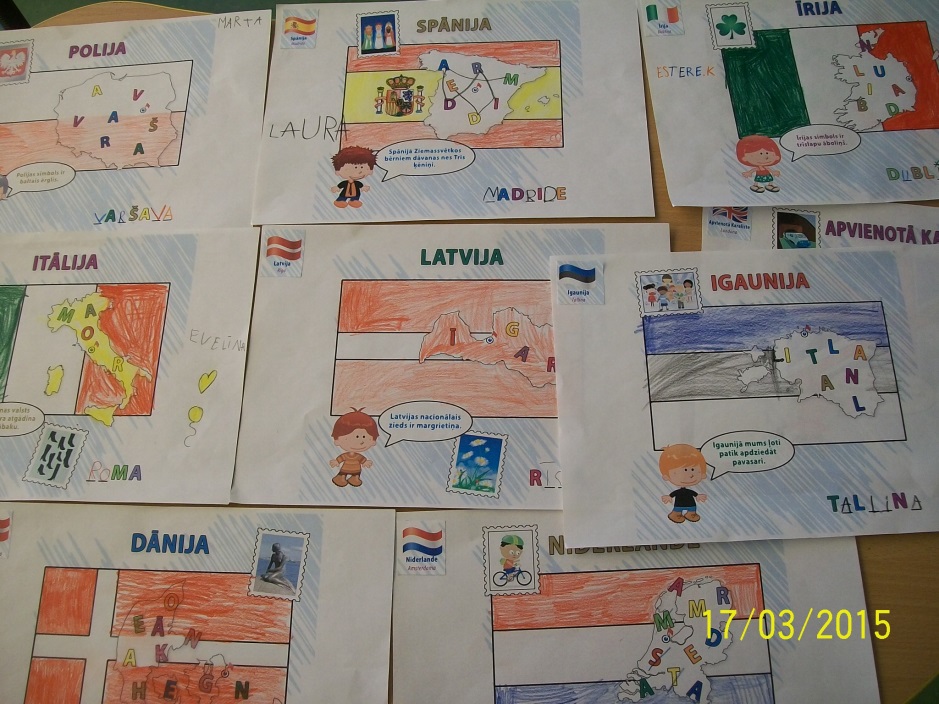 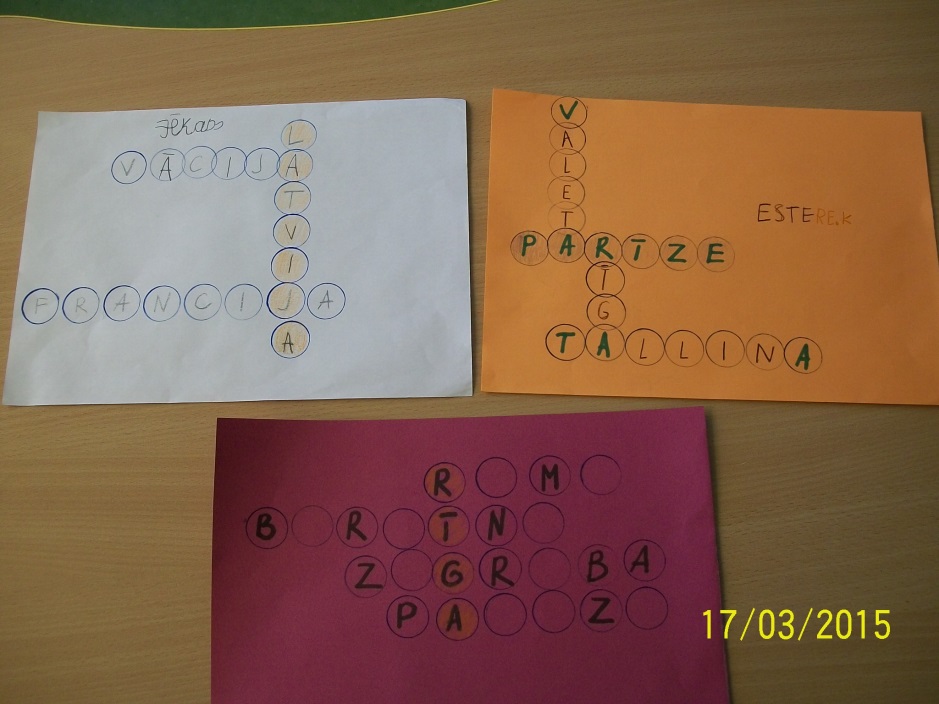 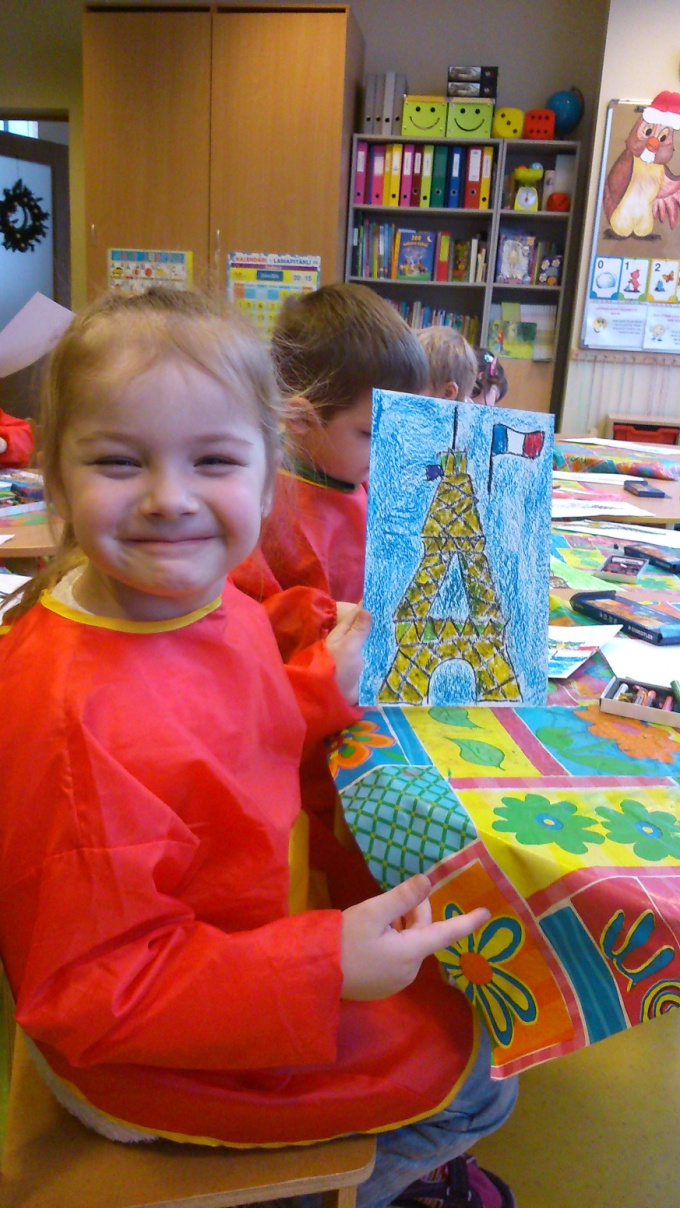 Eifeļtorņa konstruēšana no klučiem.
Zīmēšana ar pasteļkrītiņiem.
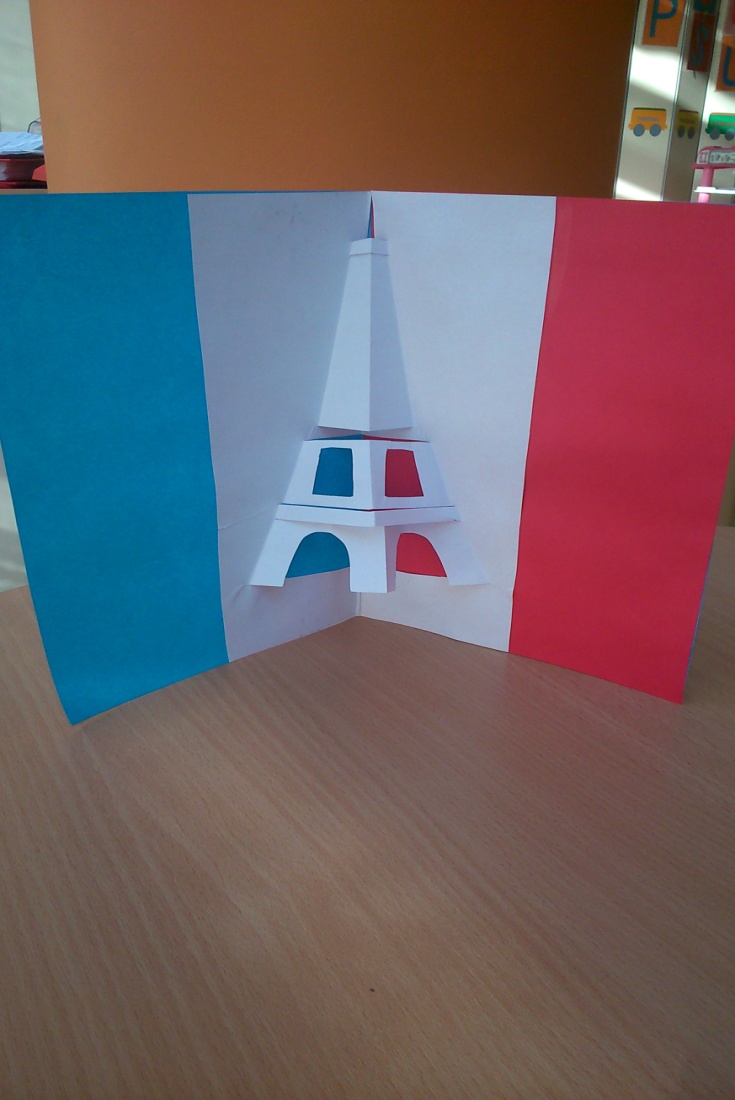 No plastilīna veidoti Eifeļa torņi.
Bērnu gatavotās dāvanas/suvenīri mūsu viesiem.
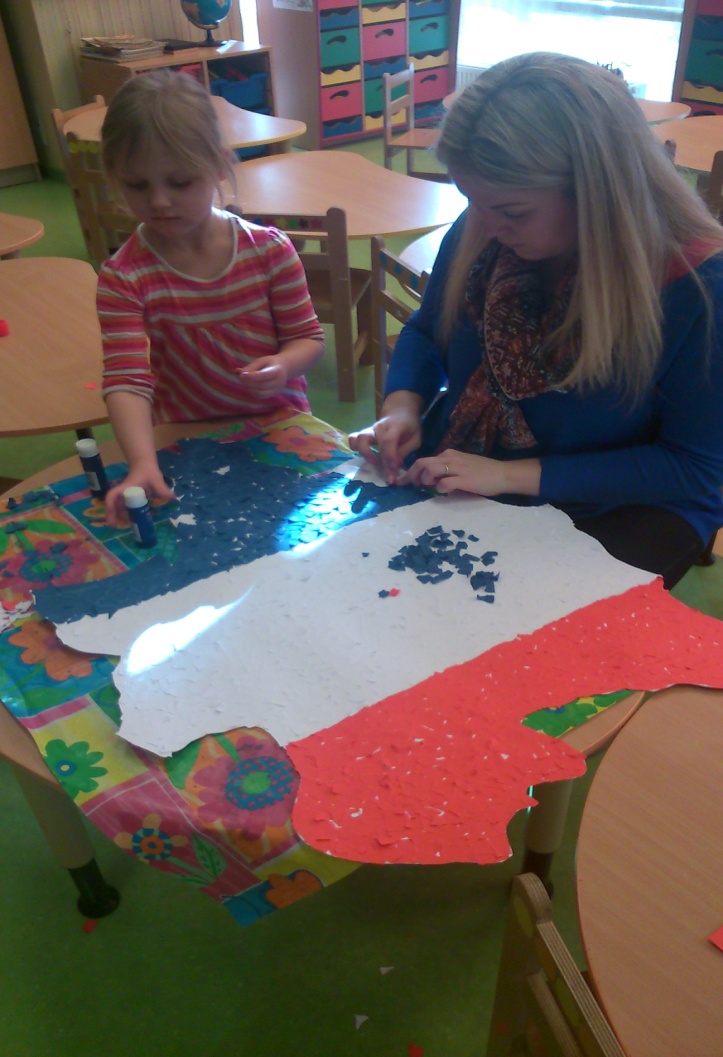 Rokdarbu stundā no aplikāciju papīra gabaliņiem uz Francijas valsts kontūrkartes bērni veidoja Francijas valsts karogu.
Matemātikas nodarbībā, skaitot rūtiņas, bērni zīmēja Eifeļa torni.
BĒRNU DARBI
No pašizgatavotiem burtiem raksta valsts nosaukumus.
Eifeļa tornis, kuru bērni gatavoja dažādā tehnikā.
Darba lapas 
Bērni izkrāsoja Eiropas dalības valsts karogus.
BĒRNA DARBI
Bērni liek puzzli fragmentāri,    no 20 gabaliņiem
Bērnu krāsojamās  darba lapas
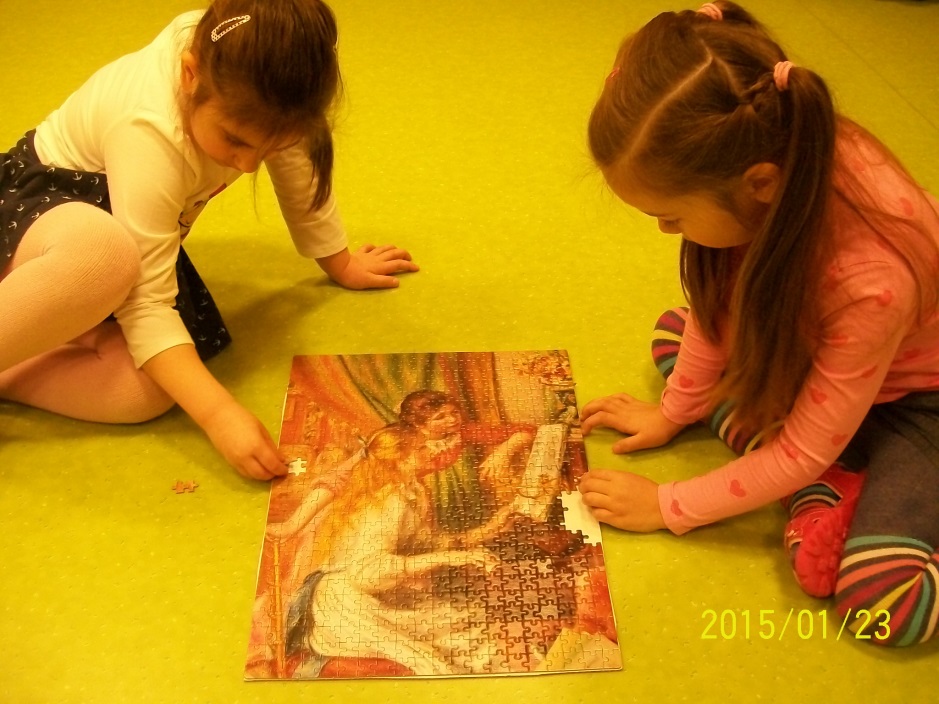 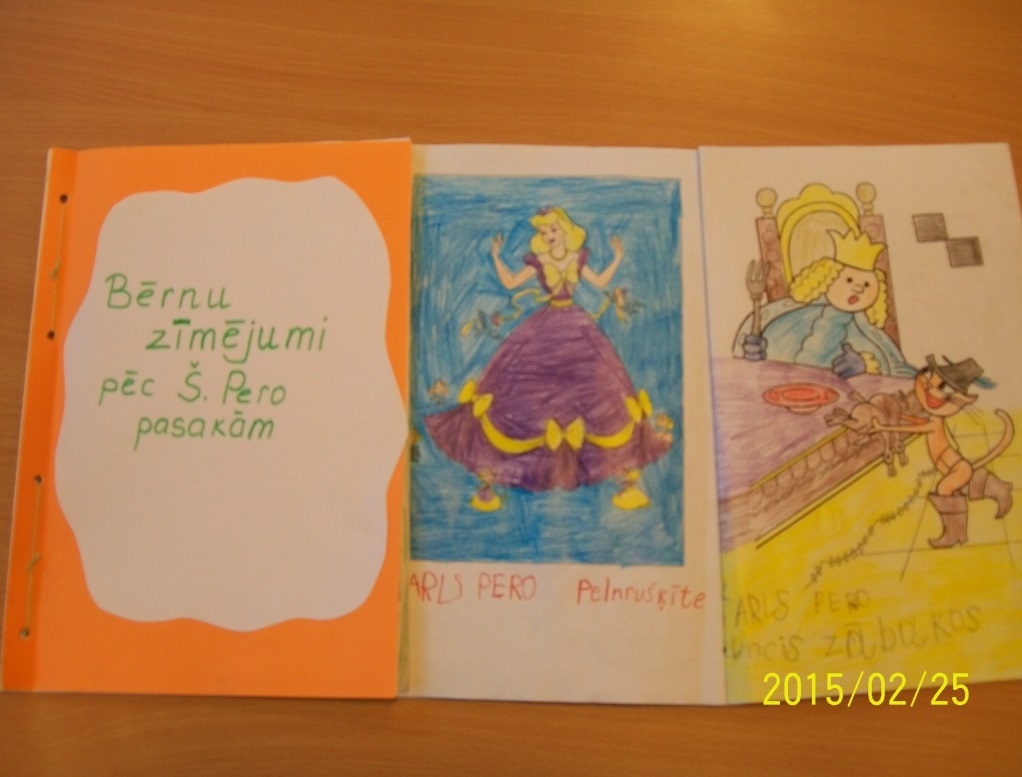 Bērnu darbi
Bērnu veidotas grāmatas .
Izkrāsot pēc parauga P.O.Renuāra darba «meitene ar lejkannu».
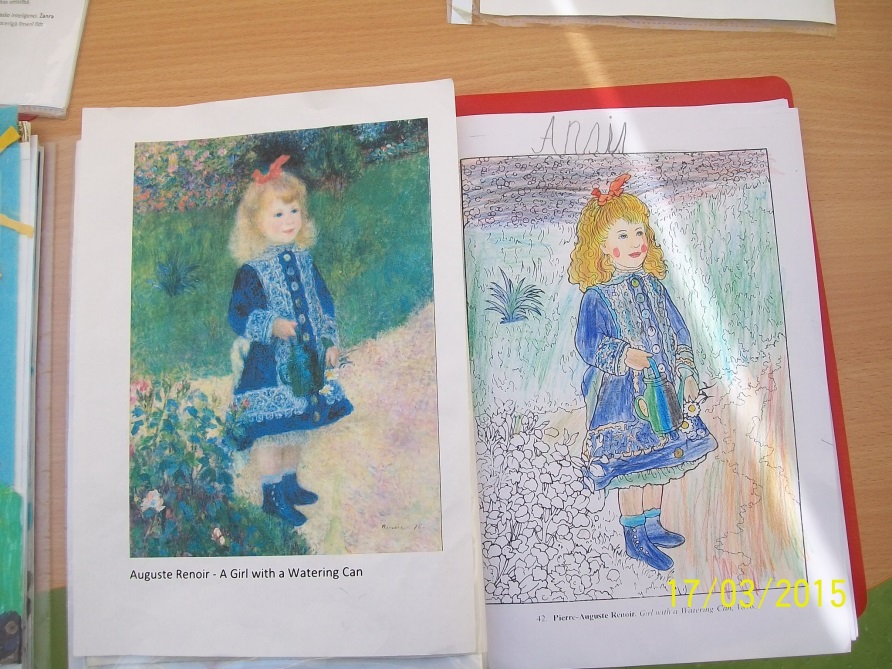 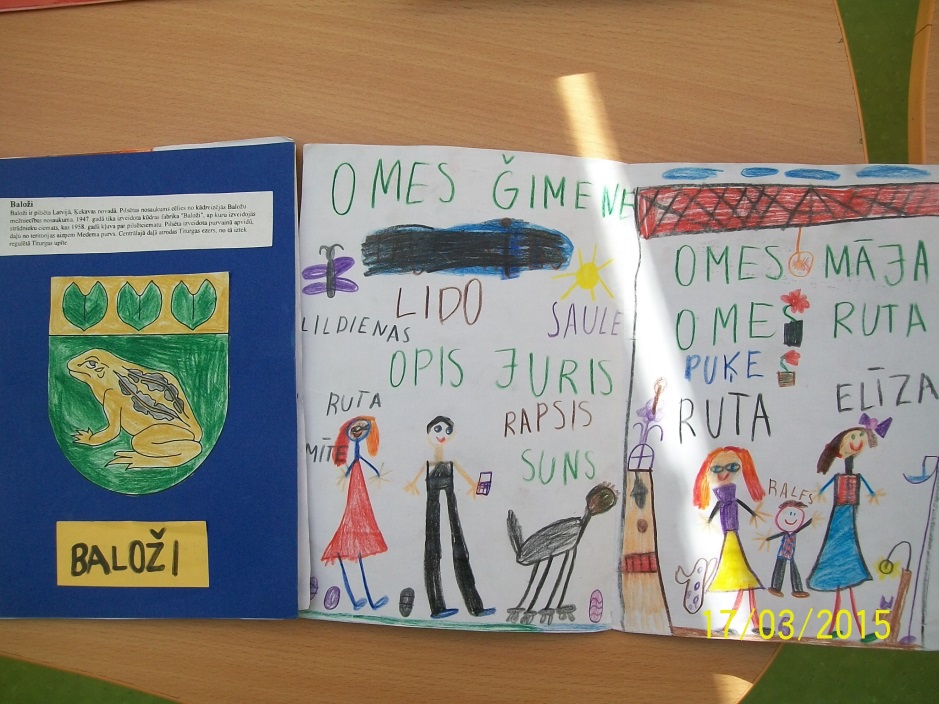 Bērnu darbi
EIFEĻA TORNIS SALIKTS NO KVADRĀTIEM.
Dzīvnieku maskas gatavotas kopā ar bērniem
Darbs ar vecākiem
Franču tautas tērps
Latviešu tautas tērps
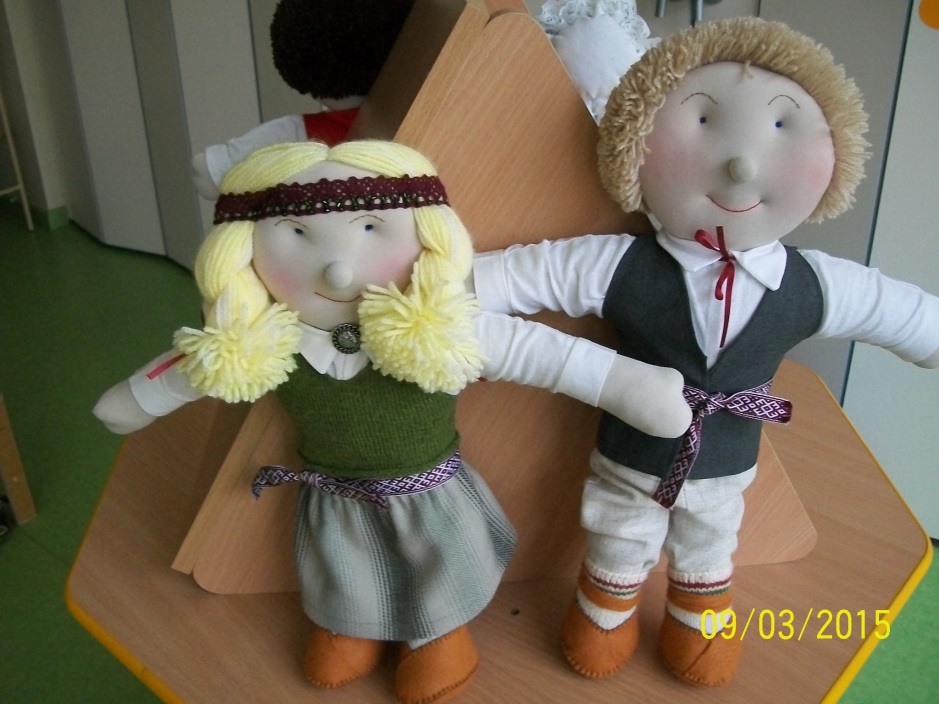 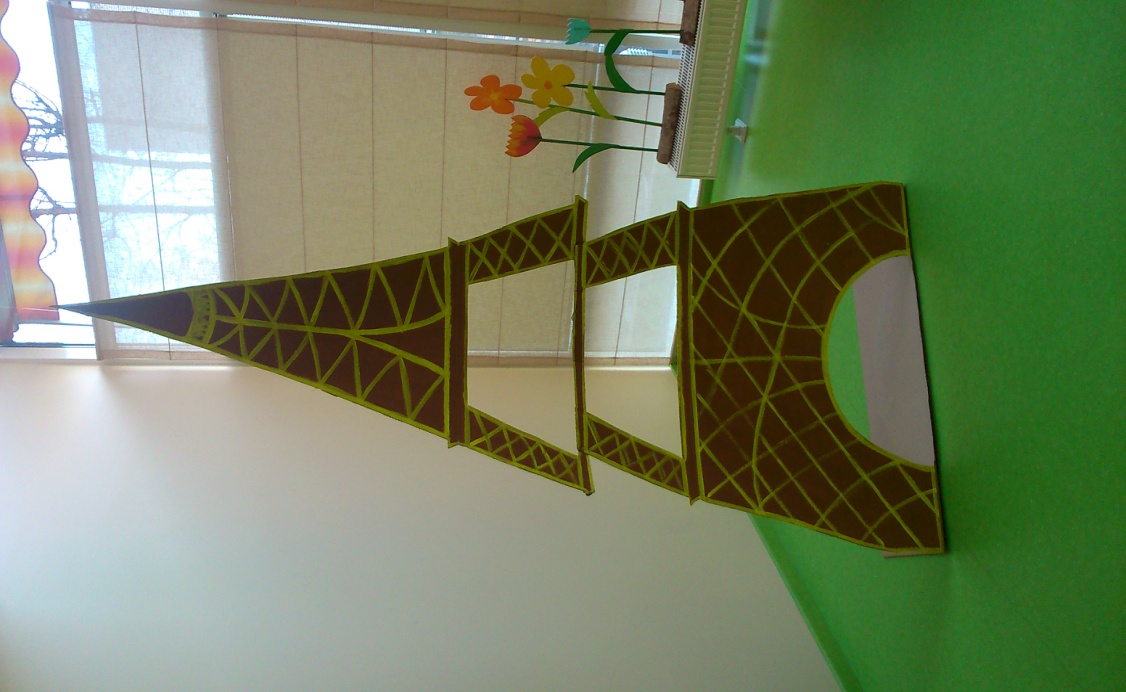 No kartona veidots Eifeļa tornis Francijas pasākumam.
Ģimenes saistības ar Franciju.
Pasaka «Sarkangalvīte»
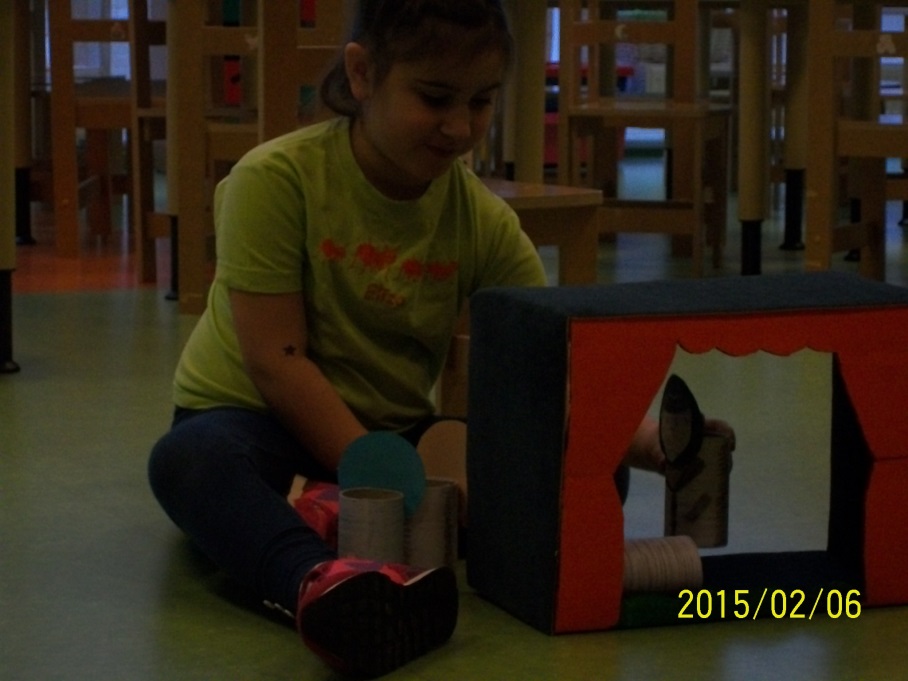 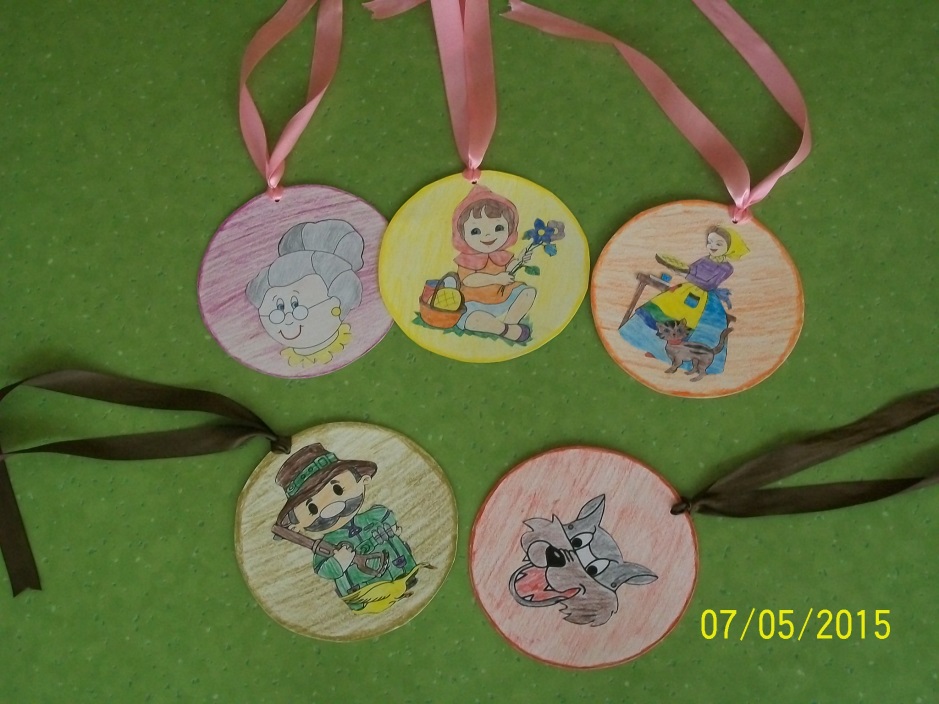 Patika spēlēt teātri brīvajos brīžos
Gatavojam maskas 
Māmiņdienas koncertam
KOPSAVILKUMS
Bērni iepazinās ar franču valodu, kultūru, mākslu, iepazinās ar ievērojamākām vietām un tradīcijām. Ir tik daudz visa kā, ko atklāt un uzzināt, bet bērniem ļoti patika klausīties un mācīties dažādas dziesmas franciski, skatīties brīvajos brīžos franču rakstnieka  Š. Pero pasaku par „Sarkangalvīti” un ‘’Gardēdi’’.
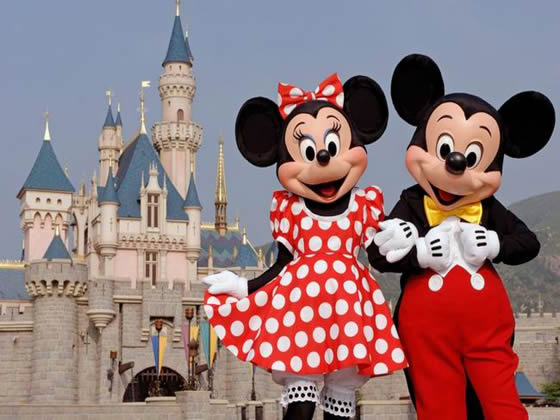 IESAKĀM IESKATĪTIES!
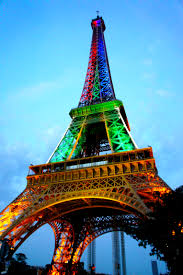 Bērnu žurnāls „Spicīte” Nr. 9 , 2014  - Eiropas karogi, darba lapa.
http://www.piladzitis.lv/metodiskie-materiali/pedagogiem/?jumpurl=uploads%2Fmedia%2FZurnals_Pirmsskola_oktobris_2013.pdf&juSecure=1&mimeType=application%2Fpdf&locationData=90%3Att_content%3A655&juHash=03c717995acf97d3ff1b2a366660d8e8749f5041   -   EUROPA -PALĪGS SKOLOTĀJIEM
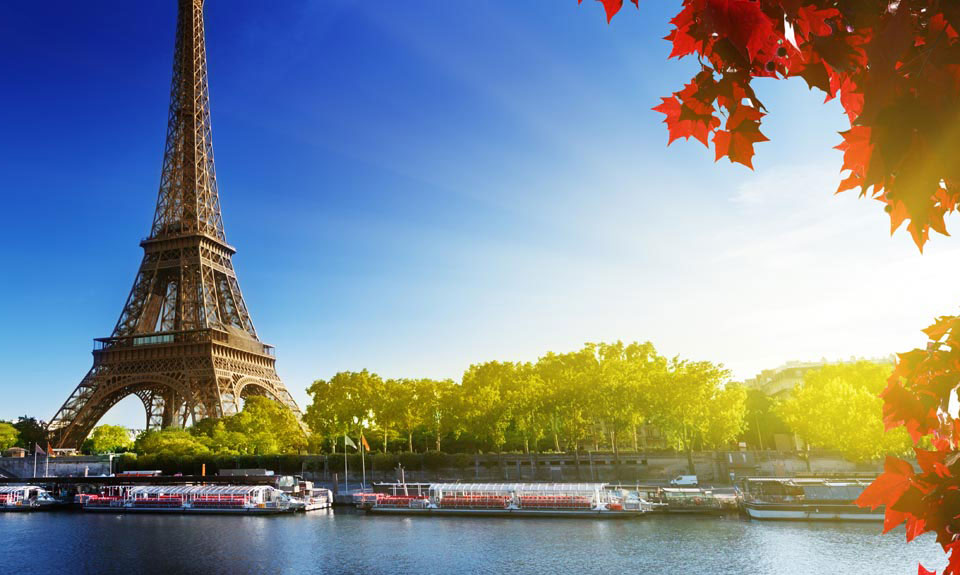 PALDIES PAR UZMANĪBU!